Social Computing and Crisis in the New Information Age
Phase 0 Panel
8 October 2013



Edwin A. (Skip) Vincent, Brig Gen, USAF (Ret)
Chairman, Soft Power Solutions, LLC
1
Phase 0 Panel
Phase 0 and Soft Power
Unifying Principles
Implementation and Ground Truth
Burma (Myanmar) Overview
Discussion
2
Phase 0:  U.S. Military Operations that resides in the geopolitical realm of Soft Power
Strategy Implementation
Construct for decision makers
Research Platform and leverage technology
Shaping: Part of US military strategy
Focus on relief, resilience, & common interests
Support for whole of government and nation approach 
Sustainability:  Must be community focused
3
Soft Power/U.S. Phase 0 Challenges
Today, soft power and hard power are largely separated, and separated by action and department
Soft Power
Hard Power
Diplomacy
Humanitarian assistance disaster response
Partnership Opportunities
Charitable giving
Business opportunities
Who is the lead in between, and who is coordinating the uniform view?
Warfighting
Coercion
Payments
Withholding support
Threats
Smart Power Illustration
Capacity Building
Hard Power: 
A developed practice
Policy
Doctrine
Education
Plans
Exercises
Models
Simulation
Programs
Equipment
Experience
Force Structure
Soft Power:
Not a developed practice
Diplomatic Experience
Soft Power Engineering®
Yankee Ingenuity
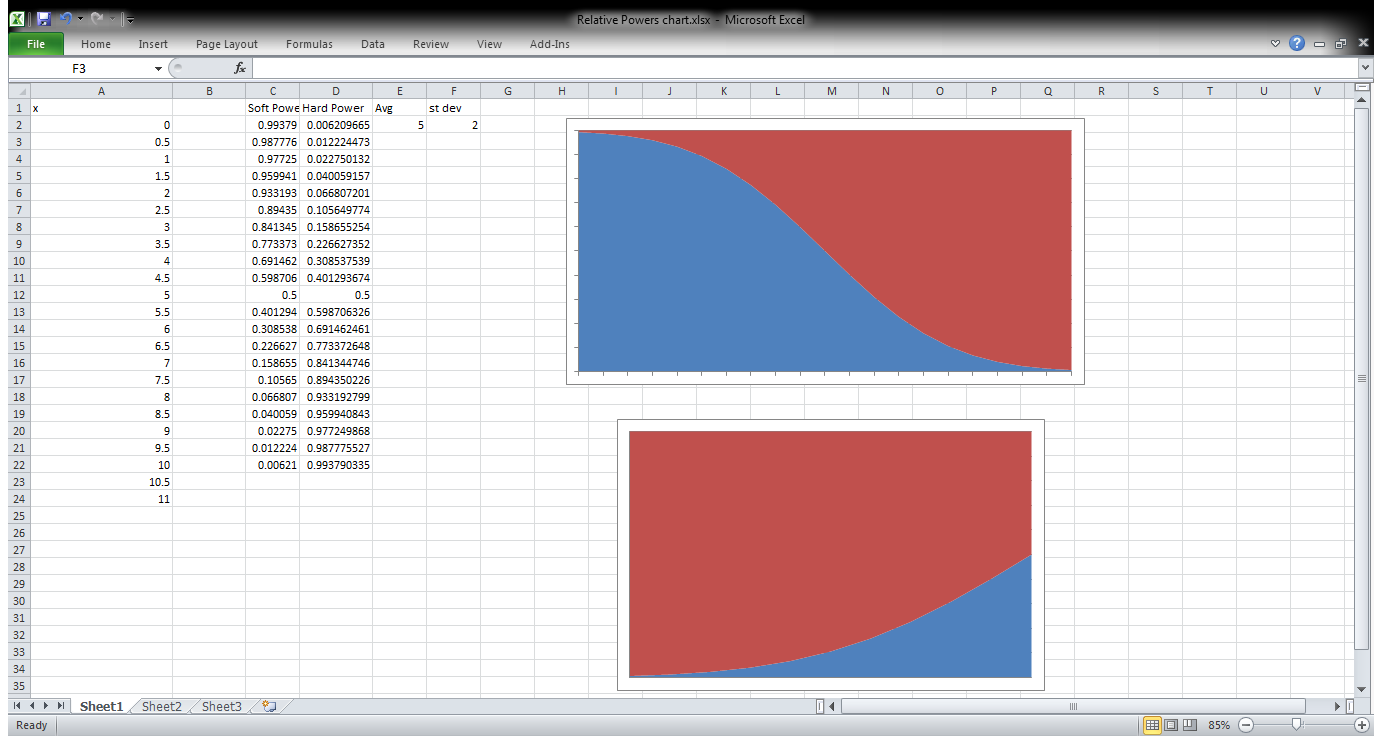 Hard Power
Soft Power
Smart Power Continuum
National Policy Continuum
Copyright Soft Power Solutions 2012
Fitting Phase 0 into the Smart Power Continuum
Capacity Building
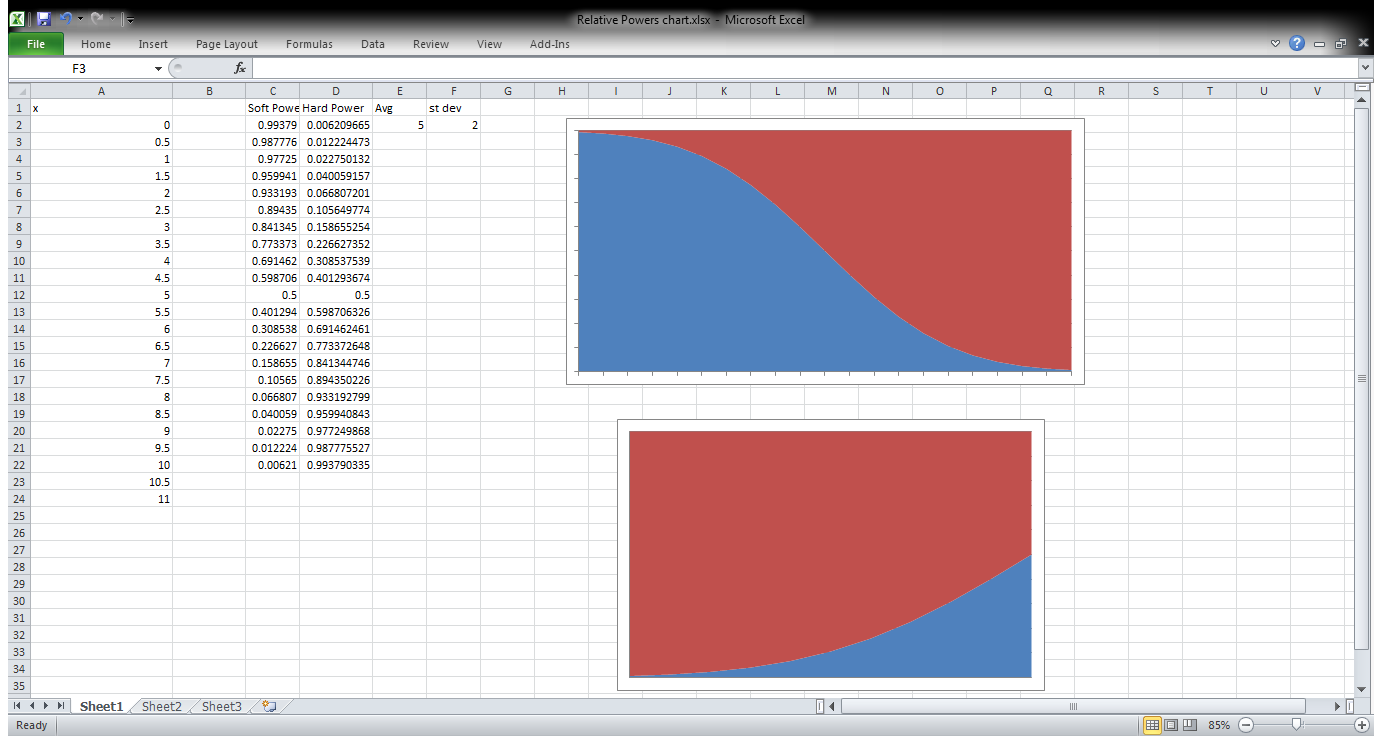 Hard Power
Phase 0
Phase 1
Phase 2
Phase 3
Phase 5
Phase 4
Soft Power
Smart Power Continuum
National Policy Continuum
Copyright Soft Power Solutions 2012
Unifying Principles
Co-creation

Community Resilience

Building Capacity
7
Copyright 2013
Unifying Principles
Co-creation
Start with stakeholder experiences
Creation of value over navigating processes
Requires greater effort, results in greater benefits:
Higher trust
Accommodates culture & tradition
Overcomes false perceptions
Open exchange of valued resources and information

To quickly determine issues at the point of need
8
Unifying Principles
Community Resilience is the ability of a community to face turbulent events or change to:
Anticipate risk & limit impact
Recover through survival, adaptability, evolution, and growth
Plan to build capacity 

To quickly prioritize issues at the point of need
9
Unifying Principles
Building Capacity helps bridge the gap between assessment and desired end state
Improve capabilities, resources, or processes
Develop plans around desired technology or resources
Co-creative approaches to achieve outcomes (not just outputs)
Measures progress and promotes transparency

To measure progress of efforts regarding issues at the point of need
10
Implementation and Ground Truth
Enduring Freedom – Personal experience
Philippines – Successful Military Support
Pakistan – Order from Confusion
Holy Qu’ran burning – Defeating Violence
Burma (Myanmar)  - From Closed to Opening society
11
Copyright 2013
Discussion
“A small group of thoughtful people could change the world.  Indeed, it is the only thing that ever has.” – Margaret Mead
12